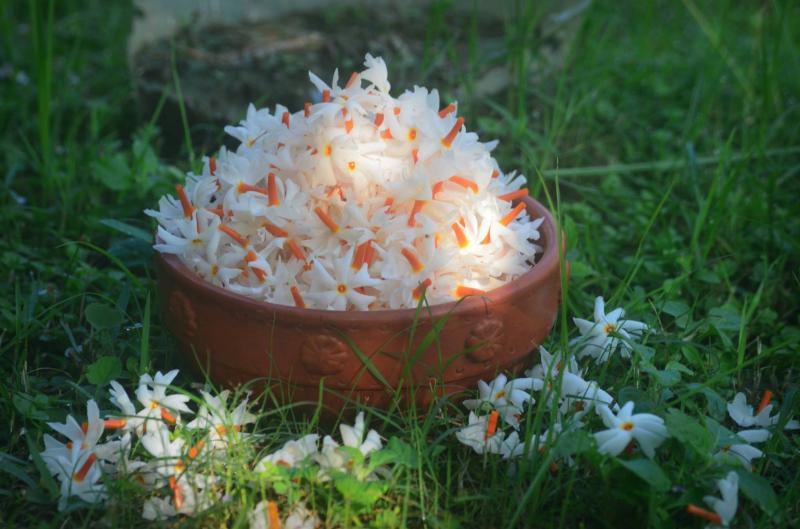 ¯^vMZg
পরিচিতি
পাঠ পরিচিতি
শিক্ষক পরিচিতি
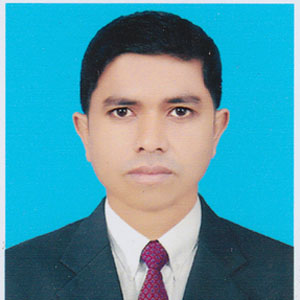 শ্রেণি	: দ্বাদশ 
বিষয়	: পৌরনীতি ও সুশাসন ২য় পত্র   
অধ্যায়	: ৯ম   
সময়	: ৬০ মিনিট 
তারিখ	:  ১৬/০২/২০২০ইং
মোঃ হাবিবুর রহমান 
প্রভাষক (রাষ্ট্র বিজ্ঞান বিভাগ)
কুশিয়ারা ডিগ্রি কলেজগোলাপগঞ্জ, সিলেট।
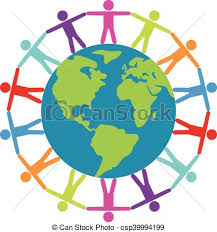 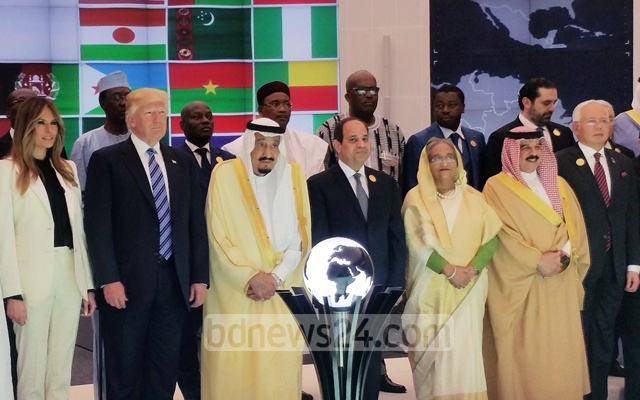 আজকের পাঠ
evsjv‡`‡ki ˆe‡`wkK bxwZ| (Foreign Policy of Bangladesh)
wkLbdj
‰e‡`wkK bxwZ Kx ej‡Z cvi‡e| 
 evsjv‡`‡k ‰e‡`wkK bxwZi ˆewkó¨mg~n e¨vL¨v Ki‡Z cvi‡e|
‰e‡`wkK m¤úK© †Kb M‡o I‡V
eZ©gvb we‡k¦i †Kv‡bv ivóªB ¯^qsm¤ú~Y© bq| cÖwZwU ivóªB ‡Kv‡bv bv †Kv‡bv wel‡q G‡K Ac‡ii Ici wbf©ikxj|
cÖwZwU ivóªB cvi¯úwiK mn‡hvwMZv I mw`”Qvi Ici wfwË K‡i ˆe‡`wkK m¤úK© M‡o ‡Zv‡j| 
cÖ‡Z¨K ivóªB RvZxq ¯^v_© msiÿ‡Yi Rb¨B ˆe‡`wkK bxwZ I iƒc ‡iLv ˆZwi K‡i _v‡K Ges AvšÍR©vwZK m¤ú‡K©i †ÿ‡Î cÖwZwU iv‡óªiB i‡q‡Q wbR¯^ `„wófw½|
‰e‡`wkK bxwZ Kx
‡Rgm& †ivRbvI Gi g‡Z,
	Òciivóª bxwZ n‡”Q AvšÍR©vwZK cwigÛ‡j GKwU iv‡óªi wµqv-cÖwZwµqvi mgwó, hvi gva¨‡g †m ivóª we‡kl wKQz ¯^v_© AR©‡b e×cwiKi nqÓ|
GKK KvR
ˆe‡`wkK bxwZi `yÕwU g~j K_v Kx?
evsjv‡`‡k ‰e‡`wkK bxwZi ‰ewkó¨mg~n
eÜy‡Z¡i bxwZ: 
	Rb¥jMœ †_‡KB evsjv‡`‡ki ciivóªbxwZ g~j K_v n‡jv ÒmK‡ji mv‡_ eÜzZ¡, Kv‡iv mv‡_ kÎæZv bqÓ (Friendship to all and malice to none)
2. ¯^vaxb I wbi‡cÿ:	
	evsjv‡`k AvšÍR©vwZK m¤ú‡K©i cÖ‡kœ memgqB ¯^vaxb I †RvU wbi‡cÿ ciivóªbxwZ AbymiY K‡i P‡j|
3. DbœqbgyLx:
	Avgv‡`i †`‡ki ‰e‡`wkK bxwZ me mgqB DbœqbgyLx| †hgb: evsjv‡`‡ki m‡½ Rvcv‡bi m¤úK©| 

4. mg gh©v`vi bxwZ:
	evsjv‡`‡ki ciivóª bxwZi †ÿ‡Î mKj iv‡óªi mg-gh©v`vi bxwZ‡Z wek¦vm K‡i| 

5. Av`k© wfwËK:
	evsjv‡`‡ki ciivóª bxwZ ¯^vaxb, wbi‡cÿ Ges Aci iv‡óªi ¯^vaxbZv I wbi‡cÿZv cÖwZ ïay kÖ×vkxjB bq eis Zv Av`k©wfwËK I ˆewkó¨c~©Y|
6. kvwšÍc~Y© mn-Ae¯’vb bxwZ:
	evsjv‡`k ïay wbR †`‡ki myL-mg„w× AR©b Ges Af¨šÍixY w¯’wZkxjZv iÿv Ki‡Z `„p msKíe× bq, AvšÍRv©wZK kvwšÍ I mn‡hvwMZvi IciI mgvbfv‡e kÖ×vkxj| 

7. AvšÍR©vwZK †ÿ‡Î gh©v`v e„w×:
	AvÂwjK mn‡hvwMZv e„w×, A¯¿ সীমিতকরণ, mgZvwfwËK †gÎx cÖwZôv I ‡RvU wbi‡cÿ bxwZ cÖwZôvi Av‡›`vj‡b evsjv‡`‡ki f~wgKv AvšÍR©vwZK mybvg e‡q G‡b‡Q|
GKbR‡i wKQz ¸iæZ¡c~Y© Z_¨
evsjv‡`k msweav‡b 25bs Aby‡”Q‡` ‰e‡`wkK bxwZ wb‡q ejv n‡q‡Q| 
1973 mv‡j evsjv‡`k †RvU wbi‡cÿ Av‡›`vj‡b kixK nq| 
evsjv‡`k wek¦vm K‡i c„w_exi mKj iv‡óªi mv‡_ †mŠnv`© I åvZ„Z¡g~jK m¤úK©| 
wmqv‡Uv, সেন্টো, b¨v‡Uvi cÖf…wZ mvgwiK †Rv‡Ui mv‡_ evsjv‡`‡ki †Kvb m¤úK© ‡bB| 
evsjv‡`k Ab¨ ‡`‡ki Avf¨šÍixb n¯Í‡ÿ‡ci †Nvi we‡ivax, mv¤ªvR¨ev`, Dcwb‡ekev`, eY© ˆelg¨ev`, AvwacZ¨ev`, m¤úªmviYev‡`i we‡ivax|
`jxq KvR
AvšÍR©vwZK m¤ú‡K©i †ÿ‡Î evsjv‡`k †Kvb †Kvb e¨vcvi¸‡jv‡K mg_©b K‡i Ges †Kvb †Kvb e¨vcvi¸‡jv‡K mg_©b K‡i bv|
g~j¨vqb
বৈদেশিক নীতি কী? 
বাংলাদেশের বৈদেশিক নীতির মূল কথা কী?
mvi ms‡ÿc
evsjv‡`k `wÿY-c~e© Gwkqvi Ab¨Zg Dbœqbkxj †`k| ¯^vaxbZv I mve©‡fŠgZ¡ msiÿ‡Yi cvkvcvwk Af¨šÍixY mg„w× I AvšÍR©vwZK mn‡hvwMZv e„w×i j‡ÿ¨ Zvi ciivóª bxwZmg~n‡K cwiPvjbv K‡i _v‡K|
evwoi KvR
evsjv‡`‡ki ˆe‡`wkK bxwZi ˆewk‡ó¨i g‡a¨ eÜz‡Z¡i bxwZ‡K Zzwg wKfv‡e g~j¨vqb Ki|
ab¨ev`
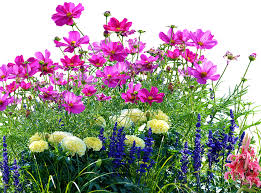